1. Add data block, set to SQL Server
2. Set host, db name etc and press connect
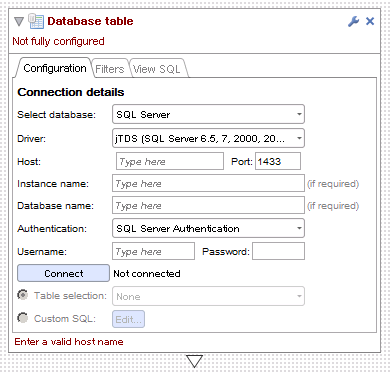 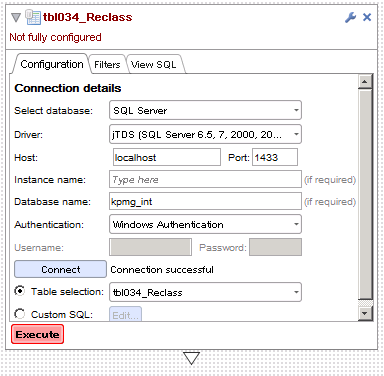 2.6b838 and earlier
3. Add data block, change to SQL Server
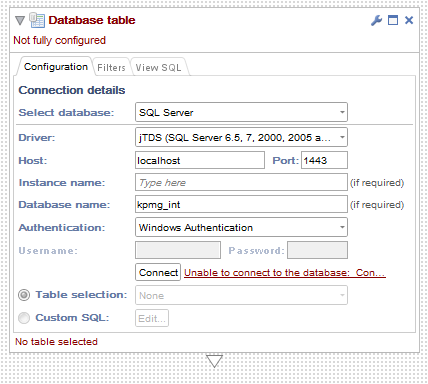 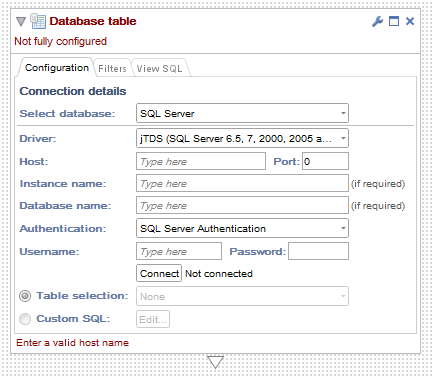 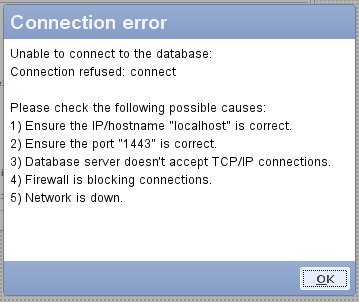 4. Set parameters, click connect, get error
2.7b351